Lecture 1Data Base ModelEntity-Relationship (ER) ModelRelational ModelDr. Haider A. Haddad
Database Models
Database  model:
    Data model can be defined as a collection of concepts for defining and manipulating data, and relationships between data in an organization.

Entity-Relational  Model (E-R model)
    The Entity-Relational  Model  can be  defined  as a conceptual data  model that is viewed as set of entities and relationship among entities.

Relational Model . 
   Convert the E-R diagram into a relational             Model
2
Elements of -ER Model
     1-Entity 
Entity :An entity is described (in DB) using a set of  attributes . For example the EMPLOYEE, DEPARTMENT, PROJECT
     Entity Set: A collection of entities .
       E.g.: all Employees.           
    - Each entity set has a key.
    - Each attribute has a domain
   
Entity Type :There are two type of entities depends on the 
-Weak Entity type: an entity type that is dependent on some other entity type 
     Eg:  example(CHILD , DEPENDET)
-Strong Entity type : an entity type that is independent on some other entity type
     for example (parent , owner)
3
2- Attributes
Attributes are properties used to describe an entity.               For example an EMPLOYEE entity may have a Name, SSN, Address, Sex, BirthDate
Each attribute has a value set (or data type) associated with it  e.g. integer, string,, …
Type of Attributes
Simple
    Each entity has a single atomic value for the attribute.      For example, Employee #, Sex, salary
Composite
    The attribute may be composed of several components.    For example, Address (Apt#, House#, Street, City, State, Zip Code, Country)          or Name (First Name, Middle Name, Last Name)..
Component (Multi-valued)
    An entity may have multiple values for that attribute.          For example,  Previous Degrees of a STUDENT denoted as           {Previous Degrees (College, Year, Degree, Field)}.
4
3- Keys
An attribute  or set of attributes that uniquely identifies individual occurrences of an entity type
 Eg.(Dept # , Nation #....
     the most common types of keys are:
 
Primary key : The candidate key most commonly used to identify an entity .
Foreign key :an attribute or set of attributes that  refers to the primary key of another entity.
Candidate key :when an entity has more than one possible key.
      each keys referred to as a candidate key.
Composite key :A candidate key that consists of two or more attributes
5
4-Relationships and constraints on Relationship
Relationships Association among two or more entities. 
        for example ., Ali works in Pharmacy department.
 Relationship Set: Collection of relationships.

Relationships of Higher Degree  
 
Relationship types of degree 2 are called binary
Relationship types of degree 3 are called ternary 
    And of degree n are        called n-ary
In general , an n-ary relationship is not equivalent to n binary relationships
Constraints on Relationships
      Constraints on Relationship Types
Maximum Cardinality
 One-to-one (1:1)  
 One-to-many (1:N) or Many-to-one (N:1) 
 Many-to-many
6
Weak Entities
A weak entity can be identified uniquely only by considering the primary key of another (owner) entity.

Owner entity set and weak entity set must participate in a one-to-many relationship set (one owner, many weak entities).
name
cost
pname
age
ssn
lot
Policy
Dependents
Employees
7
Example 2
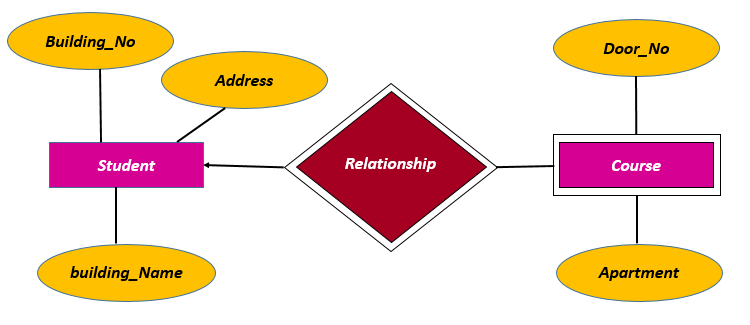 8
Example
phone
number
name
Organization
Gives
Won
Award
name
year
9
Recursive Relationships
An entity set can participate more than once in a relationship
phone number
manager
id
Employee
Manages
worker
name
address
10
Entity Type Hierarchies
One entity type might be subtype of another
Freshman is a subtype of Student
A relationship exists between a Freshman entity and the corresponding Student entity
e.g., Freshman John is related to Student John
This relationship is called IsA
Freshman IsA Student
The two entities related by IsA are always descriptions of the same real-world object
11
IsA
Student
Represents 4
relationship types
IsA
Freshman
Ayden
Junior
Senior
12
Properties of IsA
Inheritance - Attributes of supertype apply to subtype.
E.g., GPA attribute of Student applies to Freshman
Subtype inherits all attributes of supertype.
Key of supertype is key of subtype
Transitivity - Hierarchy of IsA
Student is subtype of Person, Freshman is subtype of Student, so Freshman is also a subtype of Student
13
IsA Hierarchy - Example
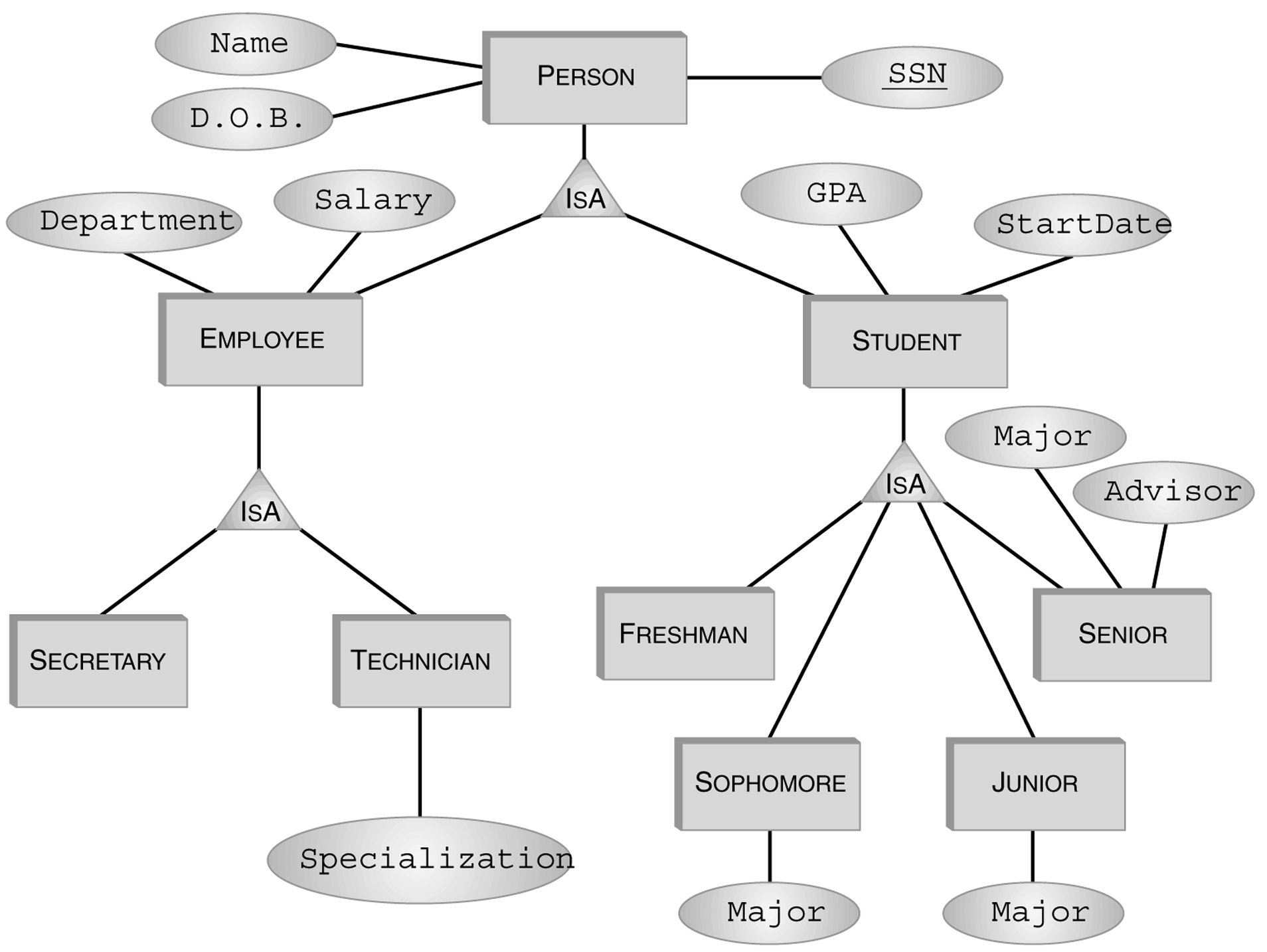 14
Representation of Entity Relationship Types in the Relational Model
Typically, a relationship becomes a relation in the relational model
Attributes of the corresponding relation are
Attributes of relationship type
For each role, the primary key of the entity type associated with that role
Example:






 S2000Courses (CrsCode, SectNo, Enroll)
 Professor (Id, DeptId, Name)
 Teaching (CrsCode, SecNo, Id, RoomNo, TAs)
RoomNo
DeptId
Name
CrsCode
Enroll
SectNo
Teaching
S2000Courses
Professor
Id
TAs
15
Basic Symbols for E-R Diagrams
16
Composite key
17